Thank you everybody
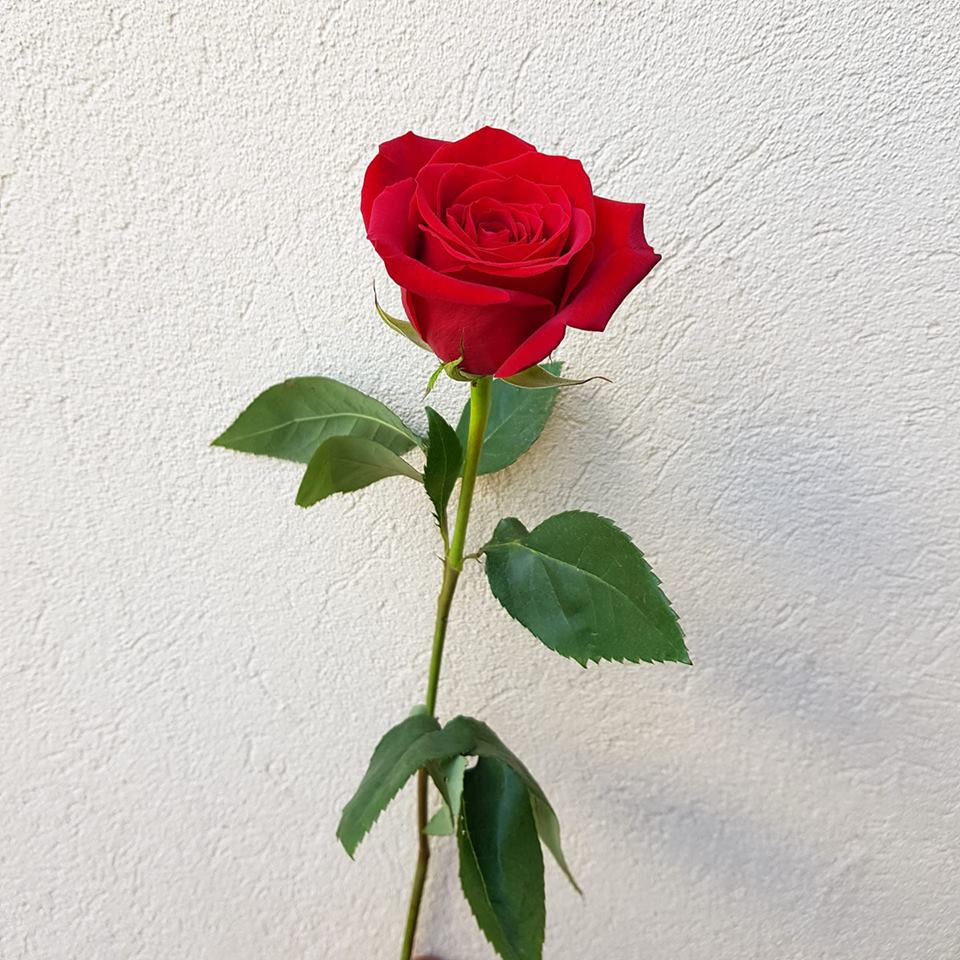 Identity of the teacher and the class
Shaiful Haque
 Assistant Teacher 
 Sonargaon High School
Rangunia,chittagong
Class – Eight
 Subject- English 2nd paper
 Lesson- Article
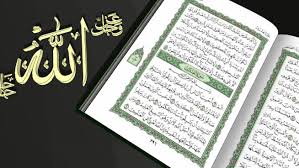 We should recite the  Holy Quran daily.
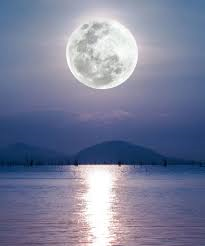 The  Moon gives us light at night.
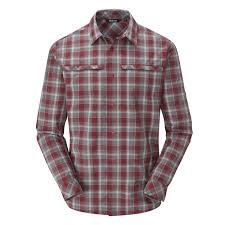 This is a shirt
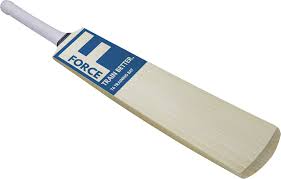 This is a bat
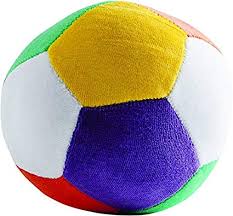 This is a  ball.
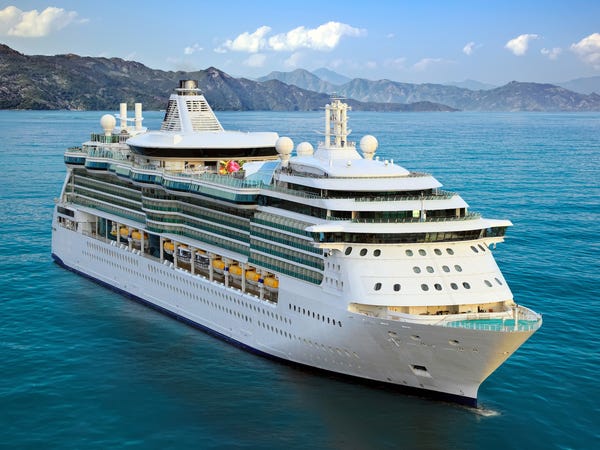 This is a ship
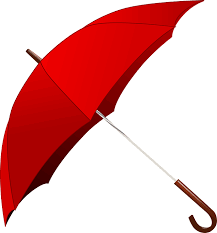 This is an  umbrella.
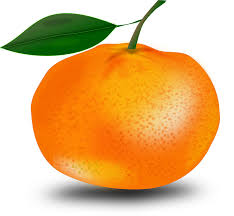 It is an orange.
Can you guess what are the underlines about?
Article
Learning Outcomes
By the end of the lesson We will be able to-

 define article.
 use article a and an properly.
The
are called
      Article
A
An
Article
Indefinite Article
Definite Article
The
A, An
Definite article is used to particularize a noun
Indefinite article is used to generalize a noun.
If we find a consonant as the first letter of   the word , that means (b, c, d, f, g, h, j, k, l, m, n, p, q, r, s, t, v, w, x, y & z)
You have to put‘a’ before the word.
If we find a vowel as the first letter of   the word , that means (a, e, i, o, u)
You have to put‘an’ before the word.
Some common used articles
Consonant letter–before  “A”
Vowel letter-before- “An”
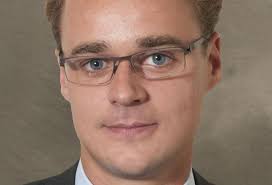 He is  a   European
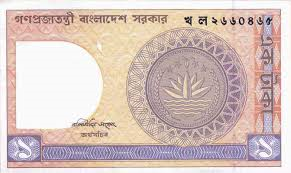 I have  a   one taka note.
A is used before the sound –ইউ, ওয়া
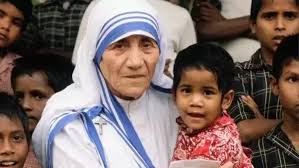 She is an   honest women .
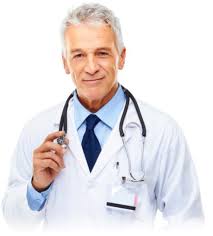 Dr. Karim is an M.B.B.S.
‘An’ is used before the sound of- অ , আ , এ
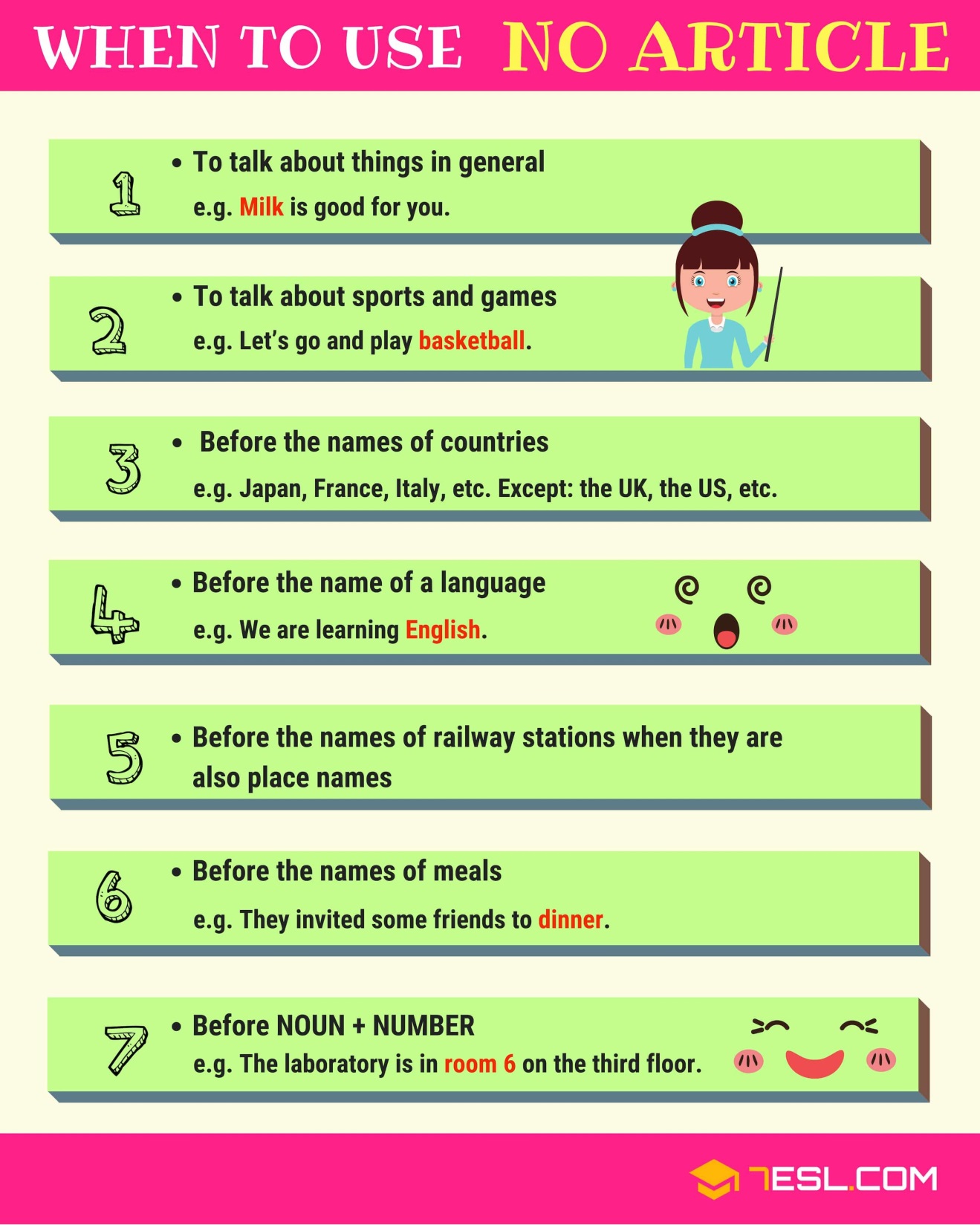 Evaluation
Fill in the blanks with appropriate  article-

Tarek is        brilliant boy.
He showed      excellent performance.
The tiger is       ferocious animal.
Rahim is          university student.
It takes            hour to go there.
6.I have          mobile phone.
Home Work
Fill in the  blanks with a/an.
Osman is _____  meritorious student.  He studies in ____ renowned college. There is _____ expert principal in the college. He is ____ honest man. The college has achieved ____ unique position in regard of result.
welcome
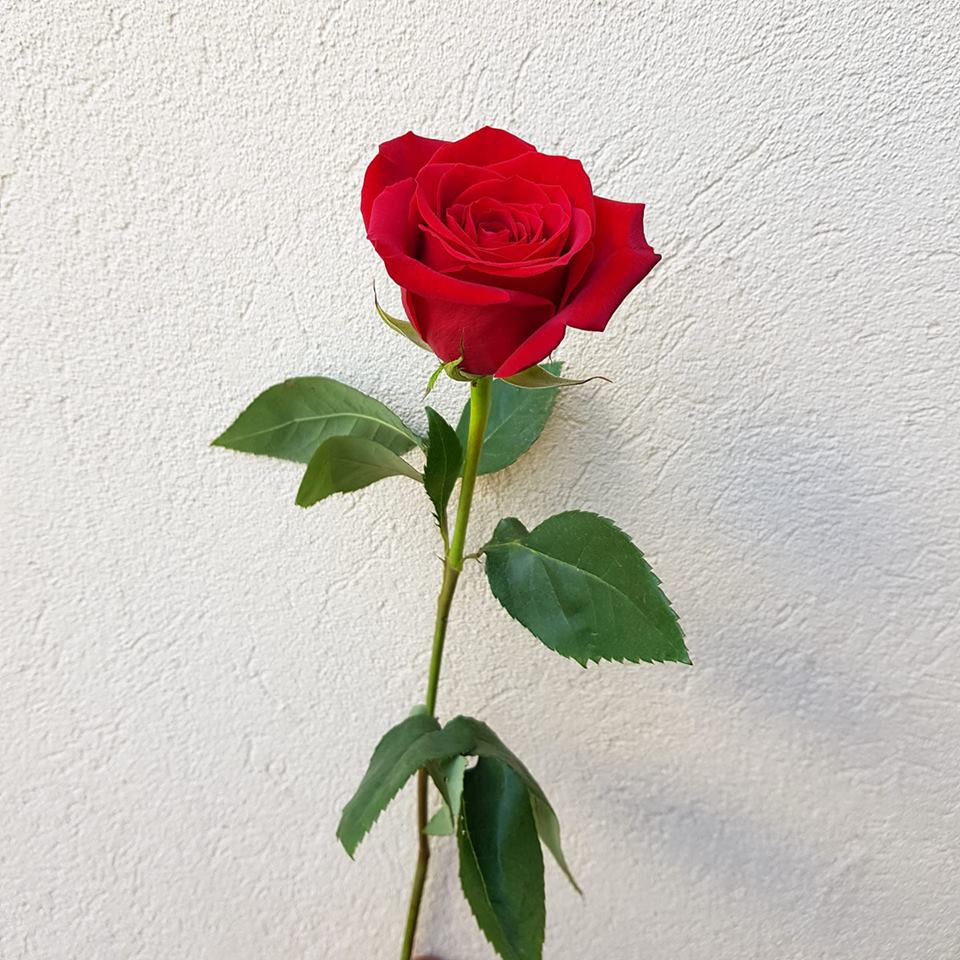